General Binomial Expansion: Range of Validity
Intelligent Practice
Silent 
Teacher
Narration
Your Turn
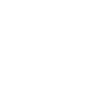 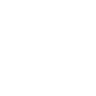 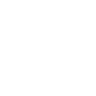 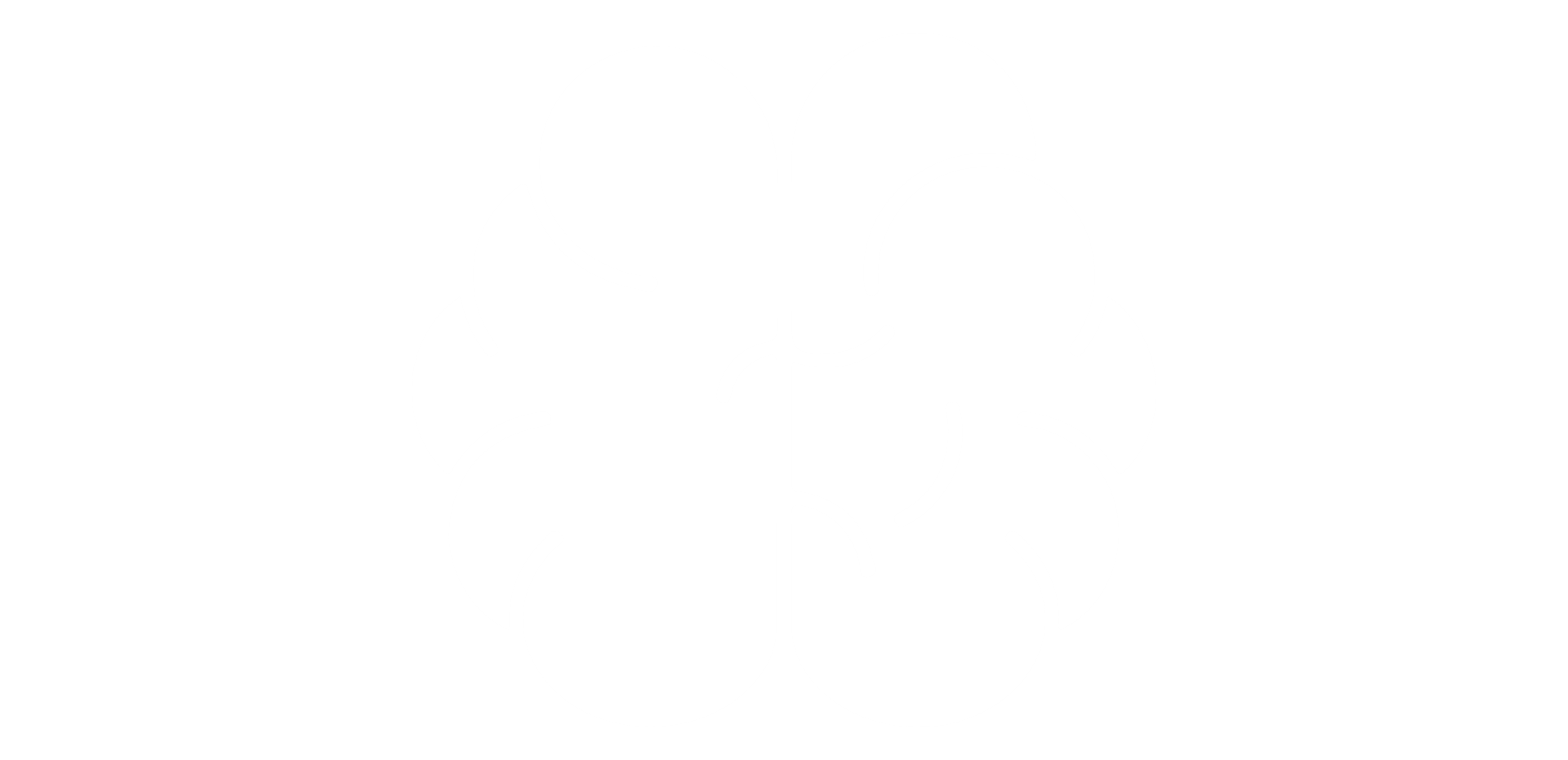 Practice
Worked Example
Your Turn
@ParkoMaths
@ParkoMaths
@ParkoMaths